KANATLILARDA BOŞALTIM SİSTEMİ
Doç. Dr. Yasemin SALGIRLI DEMİRBAŞ
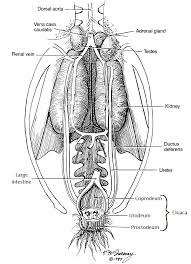 GÖREVİ
Vücudun artık maddeleri uzaklaştırma sistemidir. 
Ana görevleri:
 artık madde ve iyonların kandan uzaklaştırılması
 kan hacminin kontrol edilmesi ve
elektrolit dengesinin sağlanmasıdır.
FARKLAR
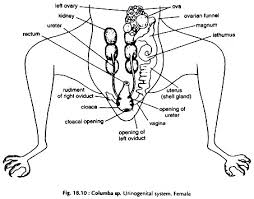 Devekuşu haricindeki kanatlı hayvanların çoğunda idrar kesesi bulunmaz.
Kanatlı hayvanlarda son ürün ürik asittir. 
Toksik olan üre vücuttan büyük miktarda su ile uzaklaştırılır-memelilerde.
Toksik olmayan ürik asit ise nitrojen metabolizmasının artık ürünüdür, çözünme özelliği azdır ve az miktar su ile uzaklaştırılır. 
Kurak iklimler için bir adaptasyon mekanizması olduğu düşünülmektedir.
FARKLAR
Ürik asit atılmasındaki diğer bir neden yumurtlama ile ilgilidir.
Embriyo yumurta içinde saklıdır ve yumurtadan çıkmadan önce sadece gaz ürünleri çıkarabilir. 
Nitrojen sistemine de ait olmak üzere diğer artık ürünler yumurtadan çıkana kadar yumurta içinde kalmaktadır. 
Üre ile birlikte atılan büyük miktarda su için yumurtada yer yoktur.
Ürik asit ise yumurtadan çıkana kadar güvenle yumurta içinde kalabilir.
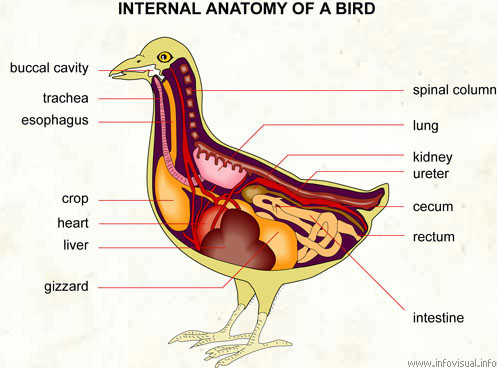 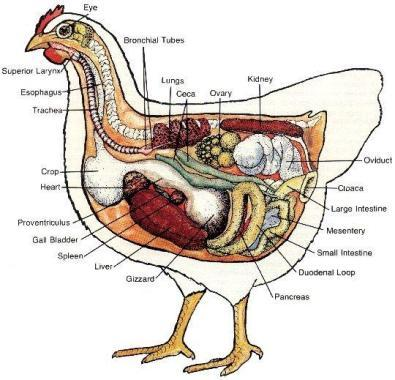 BÖBREKLER
Kanatlı hayvanların böbrekleri görece olarak büyüktür.
Cranial, orta ve caudal olmak üzere üç lobu mevcuttur.
Belirgin kortekd, medulla ve renal pelvisleri bulunmaz. 
Lobullere ayrılmıştır ve lobullerde korteks ve medullar koni bulunur.
Nefronlar lobullerde bulunur ve lobulleri saran toplayıcı kanallara açılır.
Lumbosacral sinir (siyatik) böbrekten geçer. Böbrekte tümör vb durumlarda bir veya iki bacakta paraliz görülebilir.
NEFRONLAR
Böbreğin fonksiyonel en küçük birimidir.
Glomerulus, renal tubul, Henle kulbu ve peritubuler kapillerlerden oluşmaktadır. 
Glomerulus’u saran Bowman kapsülü de mevcuttur.
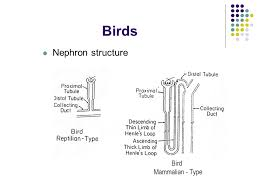 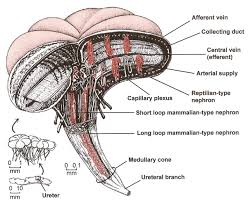 Glomerulus artiollerle beslenir ve drene edilir.
Bu bölümde kan basıncı çok yüksektir. 
Su ve proteinden daha küçük solutler glomeruler kapsülden renal tubül içerisine süzülürler – filtrat.
Su, glikoz, amino asit ve ihtiyaç duyulan iyonlar kapiller kana geri emilecektir.
NEFRONLAR
PERiTUBÜLER KAPİLLERLER– RENAL PORTAL SİSTEM
Peritubüler kapillerler düşük basınçlı, peröz damarlardır.
Su ve solütleri reabsorbe ederek venöz sisteme iletirler. 
H, K ve azot artıkları peritubüler kandan tubül ve toplayıcı kanallara geçerler ve ürik asit olarak atılırlar.
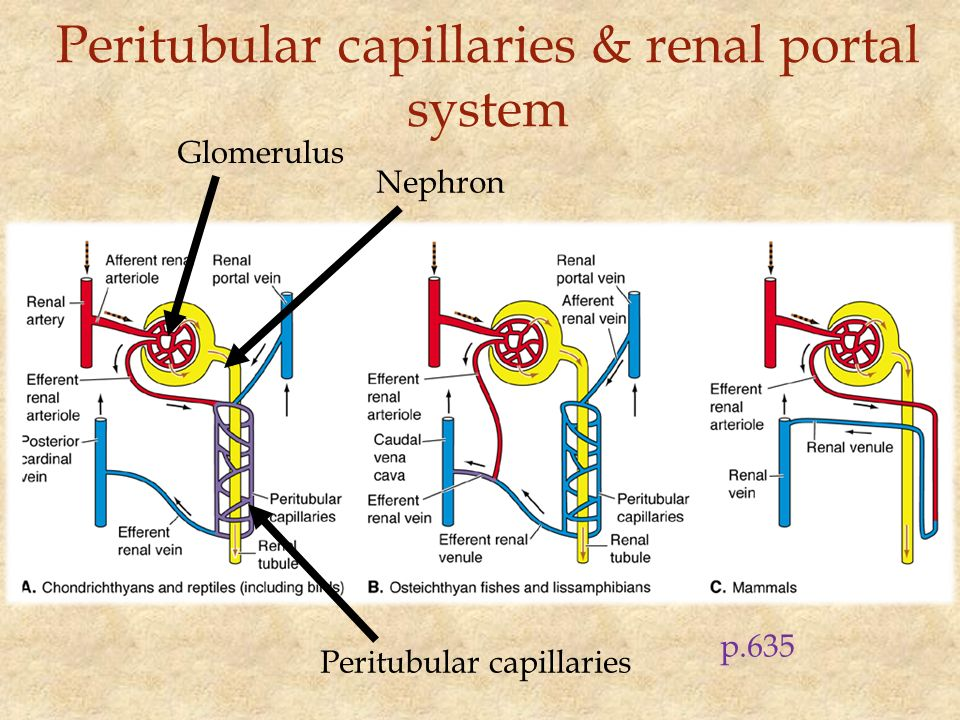 PERiTUBÜLER KAPİLLERLER– RENAL PORTAL SİSTEM
Kanatlılarda renal portal sistemi mevcuttur.
Portal olmasına rağmen tubüllere kan taşıdığından arter özelliği gösterir. 
Renal portal sistemindeki kan akışı kapakçıklarla kontrol edilir.
Epinefrin açılmalarına neden olur.
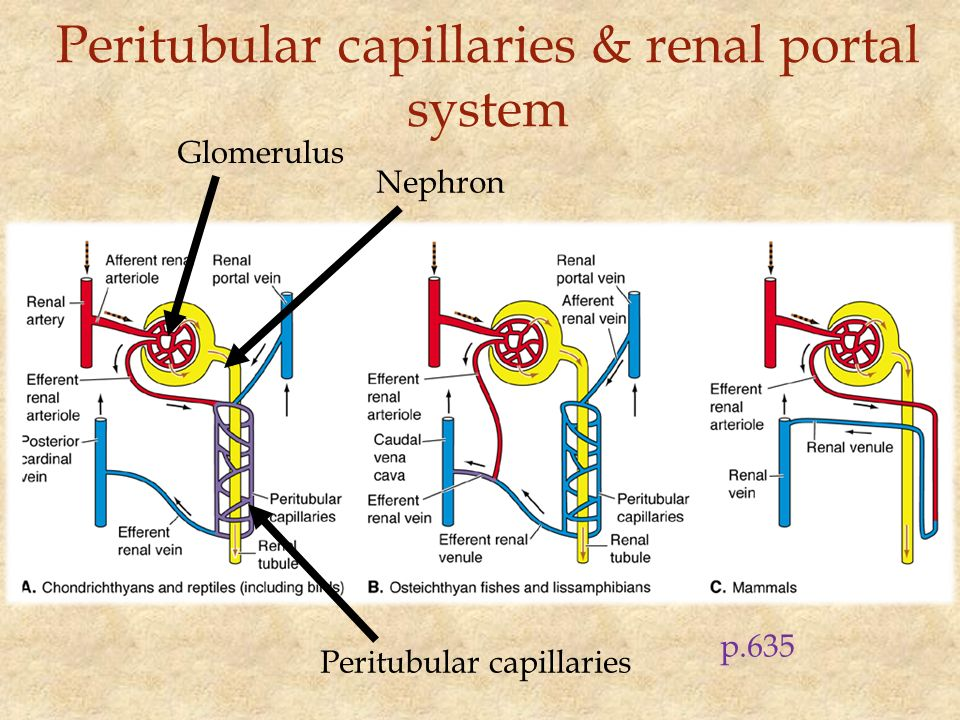 NEFRON TİPLERİ
Kanatlı hayvanlarda iki tip nefron bulunur.
Sürüngen tipi nefronda küçük bir glomerulus vardır ve henle kulpu yoktur – tamamı kortex’tedir.
Memeli tipi nefronda, tubüller kortex’te henle kulpu ise medullar konide yer almaktadır – idrar konsantre etme yetisine sahiptir.
Memeli tipi nefronda filtrasyon hızı yüksektir ve daima aktiftir.
Sürüngen tipi nefronda ise filtrasyon hızı düşüktür ve aşırı tuz yüklemelerinde kapanır. 
Bu şekilde ozmotik ayarlamalarda su tasarrufu sağlanır ve idrar konsantrasyonu maksimize edilir.
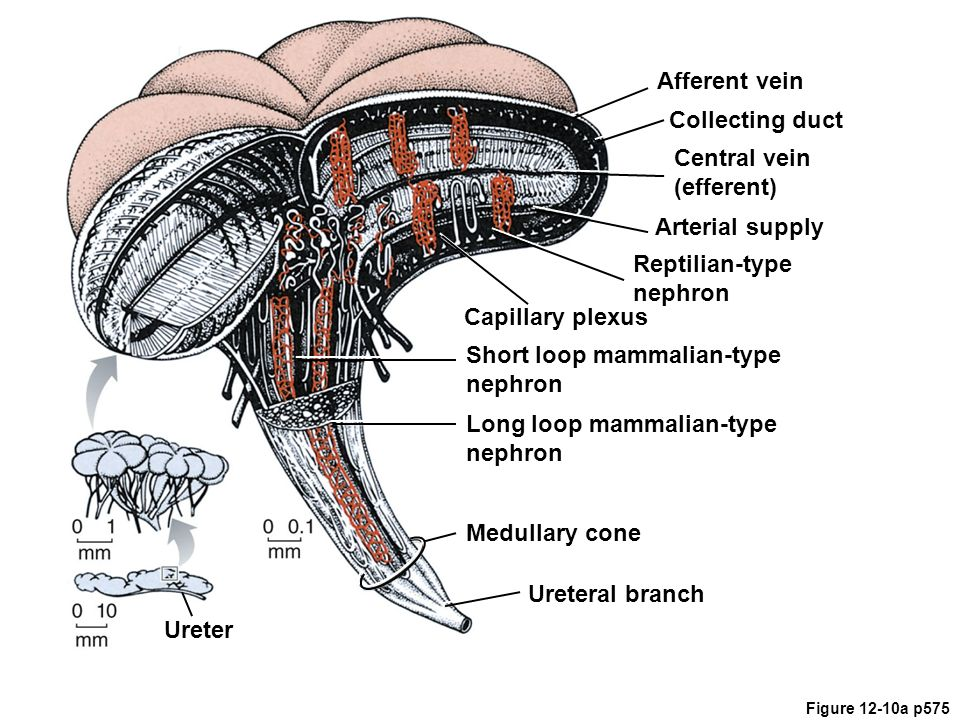 NEFRON TİPLERİ
Kloakanın üç bölümü mevcuttur:
Koprodeum, dışkının geldiği bölüm, 
Üredeum, üreter ve gonadal kanalların giriş yeri 
Proktodeum, ortak açılma alanı
Kloakaya gelen idrar ve ürik asit partikülleri kalın bağırsaklara geri gönderilir.
Burada mikroorganizmalar protein kılıfı onarır-su-elektrolit geri emilimi gerçekleşir. 
Serbest amino asit ve şeker taşıyıcı sistemler aracılığı ile kalın bağırsaklara taşınır. 
Kalan ürün kloakaya gönderilir.
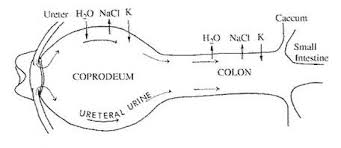 KLOAKA
DİĞER FONKSİYONLARI
TEŞEKKÜRLER